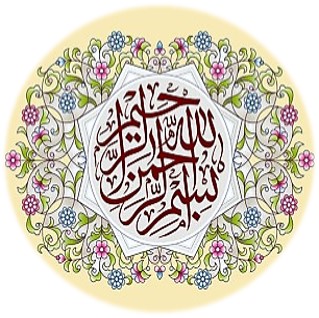 Prof. Dr. Ghada Fahmy Helaly
GENERAL MYCOLOGY
By: 
Prof. Dr. Ghada Fahmy Helaly
Prof. Dr. Ghada Fahmy Helaly
Mycology is the study of fungi 
 Eukaryotic organisms
 Have a rigid cell wall.
 Obligate or facultative aerobes.
 Require preformed source of carbon.
 Natural habitats  environment (Candida albicans  N. Flora.)
Prof. Dr. Ghada Fahmy Helaly
About 80,000 species, <400 are medically important, <50 species cause fungal infections of humans and other animals.
 Some contributing to the production of food and spirits, other fungi have served medicine [antibiotics (penicillin) and immunosuppressive drugs (cyclosporine)].
Fungal infections are mycoses . Mycoses may be classified as superficial, cutaneous, subcutaneous, or systemic.
Prof. Dr. Ghada Fahmy Helaly
Structure & Growth:
Two fungal structures are medically important:
(1) The Fungal rigid cell wall:
Consists of chitin, β-glucan,...
Shape, protection, antigenic.
Prof. Dr. Ghada Fahmy Helaly
(2) fungal cell membrane:
Sterol is Ergosterol.
Classification of fungi:
Two basic forms of fungi : yeasts and molds (or moulds).
Yeasts: 
Single cells. 
Reproduce by asexual budding (blastoconidia). 
Yeast colonies are usually soft, opaque, 1–3 mm in size, and cream-colored.
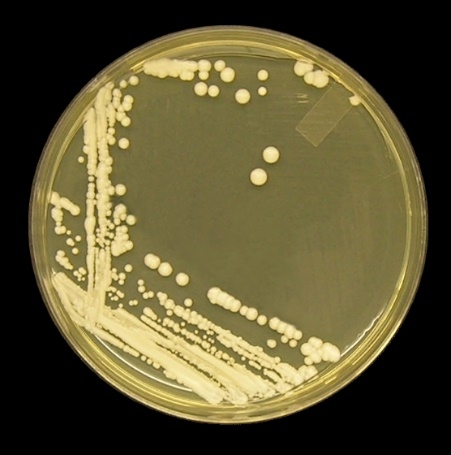 Prof. Dr. Ghada Fahmy Helaly
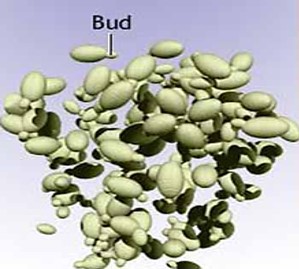 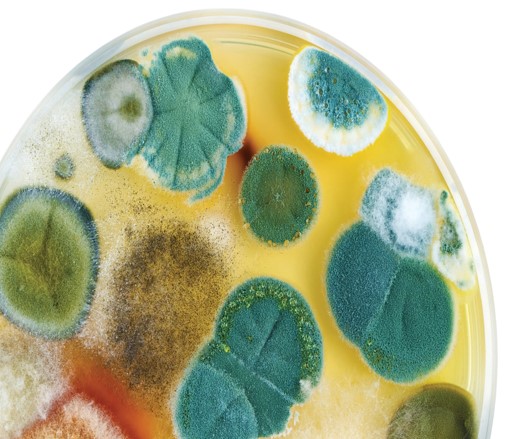 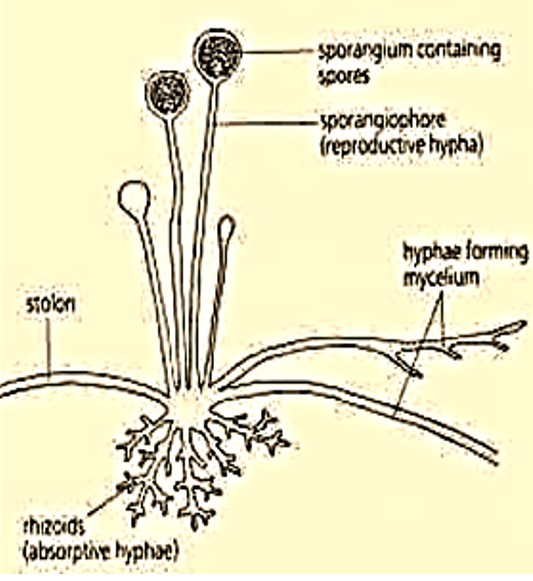 Molds: 
long filaments of cells (hyphae) form a mat (mycelium: Fluffy surface masses of hyphae and hidden growth into tissue or lab medium, absorbs nutrients ). Reproduce by cell division.
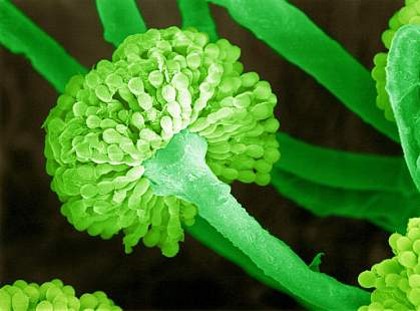 Prof. Dr. Ghada Fahmy Helaly
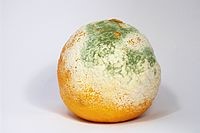 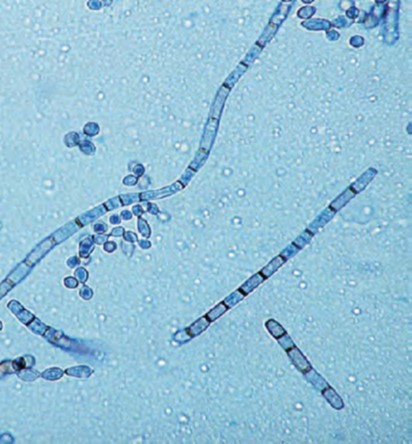 Aerial hyphae project above the surface of the mycelium and usually bear the reproductive structures of the mold.
Hyphae may be dematiaceous or hyaline.
Some hyphae are Septate hyphae, Others nonseptate hyphae (Coenocytic). 
Pseudohyphae  Candida albicans.
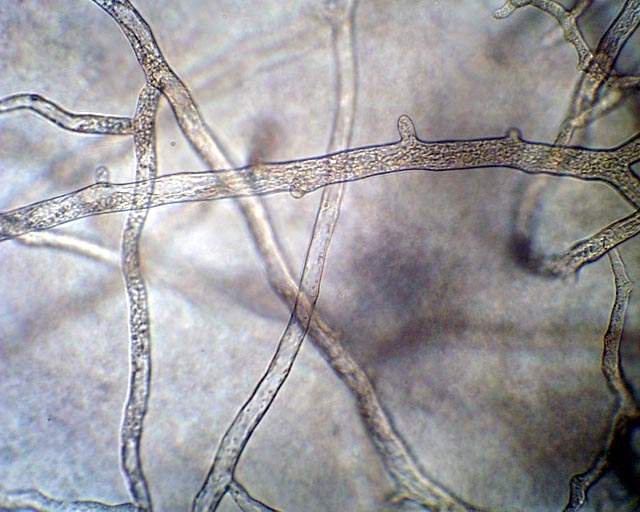 Prof. Dr. Ghada Fahmy Helaly
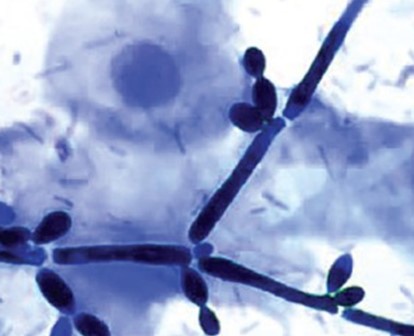 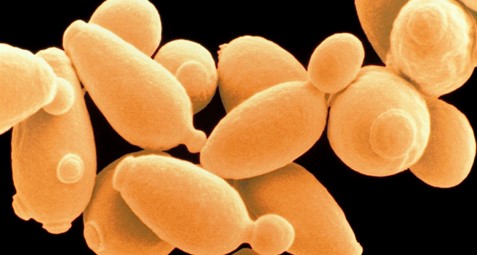 Some fungi are dimorphic (form diff. structures,  yeasts or molds, at diff. temp.) (or some other form such as a spherule). Spherule: a thick-walled spherical structure enclosing endospores  Coccidioides.
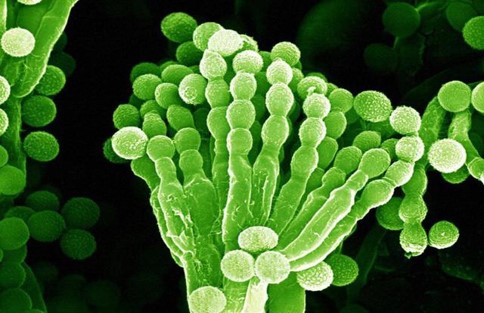 Prof. Dr. Ghada Fahmy Helaly
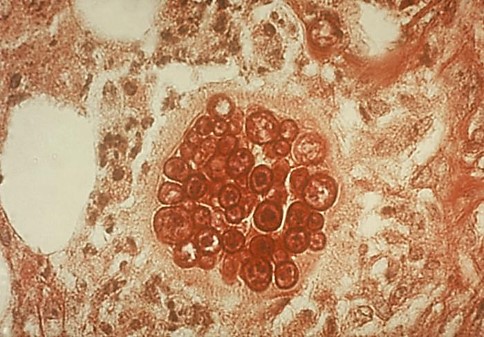 Some fungi reproduce sexually by mating and forming sexual spores (e.g., zygospores, ascospores, and basidiospores).
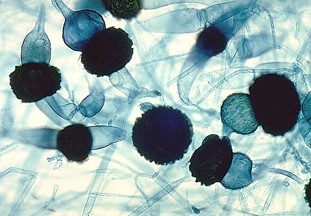 Zygospores are single large spores with thick walls. 


 Ascospores are formed in a sac called ascus.


 Basidiospores are formed externally on the tip of a  basidium.
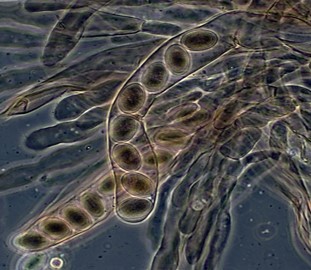 Prof. Dr. Ghada Fahmy Helaly
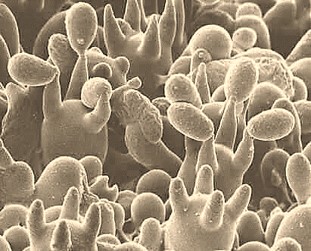 Fungi that do not form sexual spores are termed “imperfect” and are classified as fungi imperfecti.
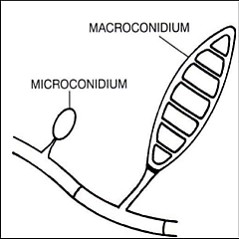 Most fungi of medical interest propagate asexually by forming conidia (asexual spores) 
The shape, color, and arrangement of conidia aid in the identification of fungi.
 Microconidia and Macroconidia.
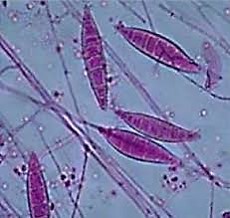 Prof. Dr. Ghada Fahmy Helaly
Some important conidia are:
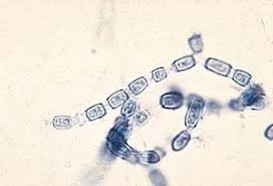 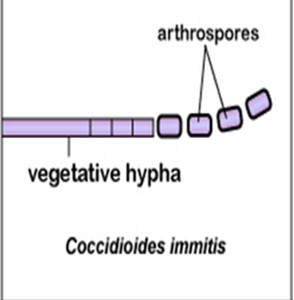 Arthrospores: fragmentation of the ends of hyphae (Coccidioides immitis).


2. Chlamydospores: rounded, thick-walled, and quite resistant (the terminal chlamydospores of Can. albicans).
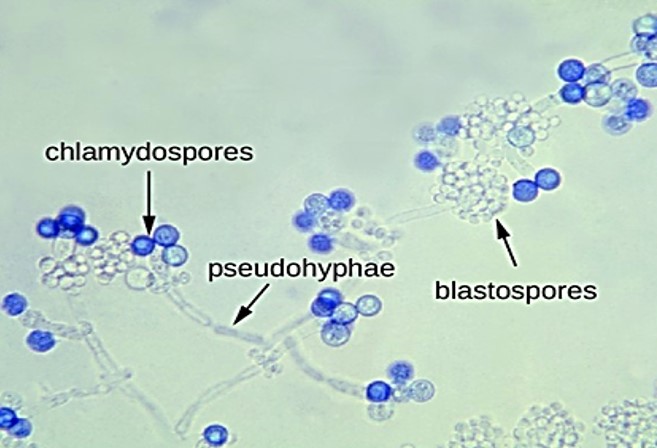 Prof. Dr. Ghada Fahmy Helaly
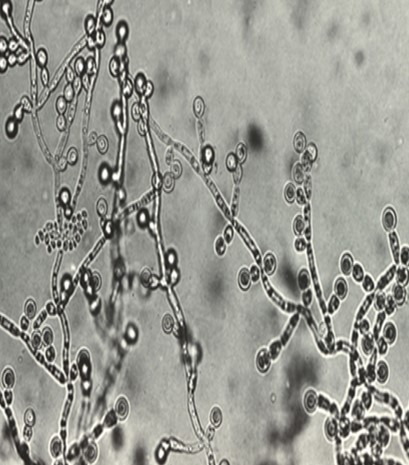 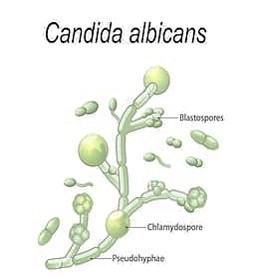 3. Blastospores: formed by the budding process by which yeasts reproduce asexually (Can. Albicans).

 
4. Sporangiospores: formed within a sac (sporangium) on a stalk by molds such as Rhizopus and Mucor.
Prof. Dr. Ghada Fahmy Helaly
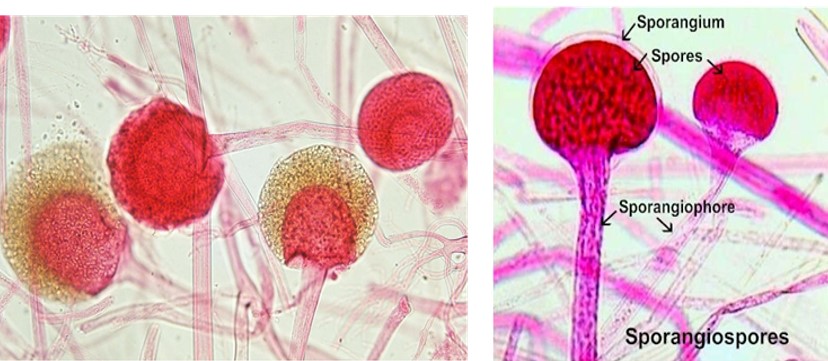 Pathogenesis:
Granulomatous  Histoplasma and Coccidioides (macrophages and helper T cells). 
 Pyogenic  Aspergillus, Mucor, and Sporothrix (neutrophils).
 Systemic fungi  skin tests  delayed hypersensitivity (manifested as induration of the skin). 
Positive skin test only indicates that infection has occurred.
 A false-negative skin test can occur in patients with reduced cell-mediated immunity.
Prof. Dr. Ghada Fahmy Helaly
Host defense:
Intact skin
 Fatty acids
 Hormones at puberty 
 In RT: mm of nasopharynx
 Alveolar macrophages
Cell mediated immune response  protective 
 Immunosuppression  opportunistic infection
Prof. Dr. Ghada Fahmy Helaly
Fungal Toxins & Allergies:
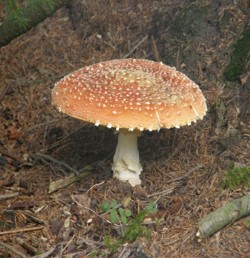 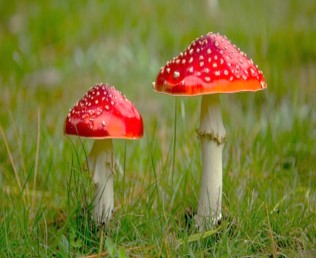 Mycotoxicosis:
Amanita mushrooms  liver necrosis  two fungal toxins (hepatotoxins).
Ingestion of peanuts and grains contaminated with Aspergillus flavus causes liver cancer due to aflatoxin (potent carcinogen)
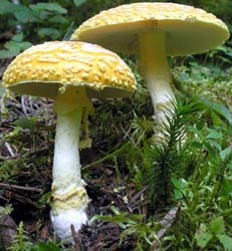 Prof. Dr. Ghada Fahmy Helaly
Allergies to fungal spores:
Inhalation of the spores of Aspergillus fumigatus  allergic bronchopulmonary aspergillosis.
Laboratory Diagnosis:
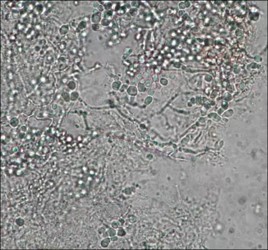 DIRECT MICROSCOPIC EXAMINATION:

10% KOH preparation  fungal structures. India ink, Lactophenol cotton blue,…. 


CULTURE: Sabouraud Dextrose Agar (SDA).
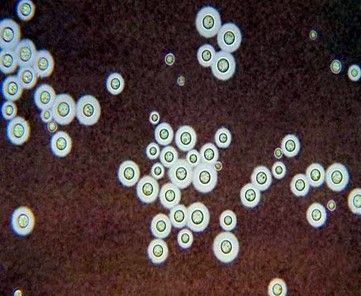 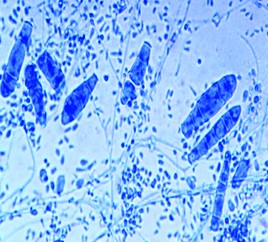 Prof. Dr. Ghada Fahmy Helaly
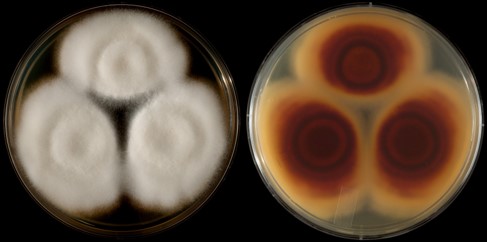 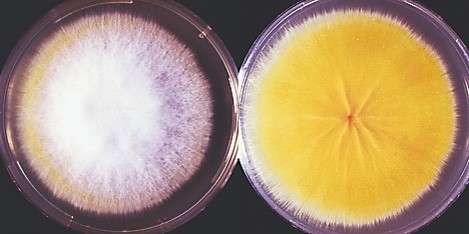 SEROLOGICAL TESTS: for the presence of fungal antigens and  antibodies. Two commonly used tests are those for cryptococcal antigen in spinal fluid and for Coccidioides antibodies in the patient’s serum

DNA PROBES.
Prof. Dr. Ghada Fahmy Helaly
Antifungal Therapy:
Polyene antifungals: Bind ergosterol (Amphotericin B, Nystatin)
  5- Fluorocytosine: Resistance ??
Imidazole: Interfere with ergosterol synthesis, ketoconazole,…. 
Triazoles: Fluconazole, ……
Echinocandins: Caspofungin, inhibit glucan synthesis.
Topical antifungals.
Prof. Dr. Ghada Fahmy Helaly
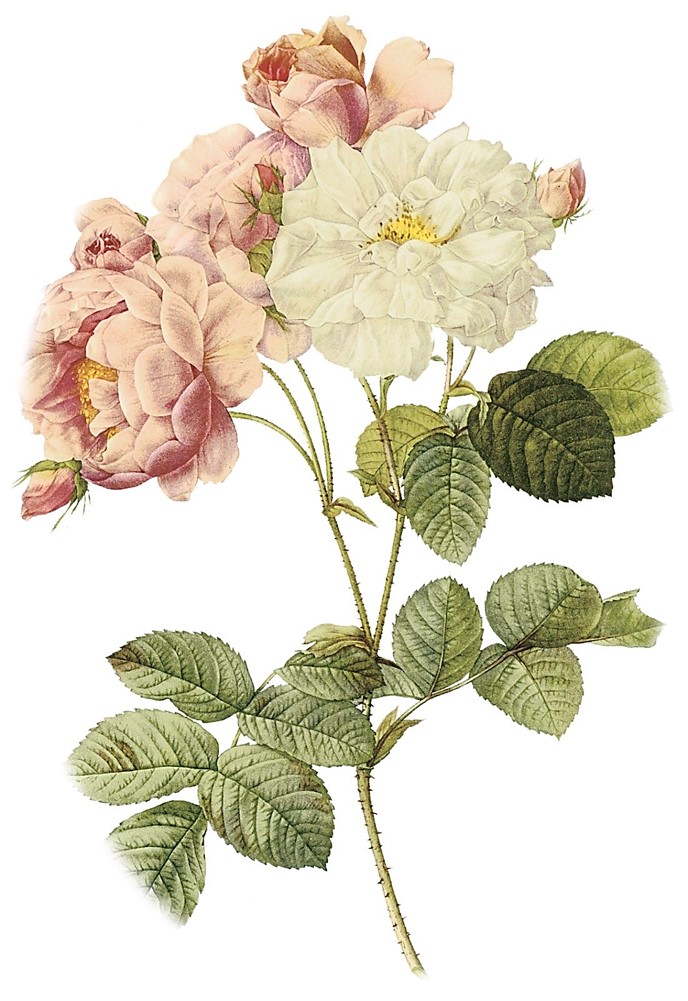 Thank you
Prof. Dr. Ghada Fahmy Helaly